Trends in the Infrastructure of Computing
CSCE 190:  Computing in the Modern World
Jason D. Bakos
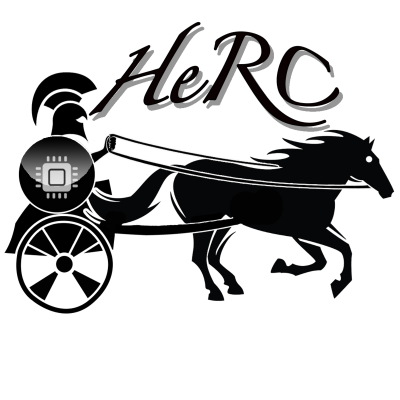 Heterogeneous and Reconfigurable Computing Group
Apollo 11 vs iPhone 10
Apollo 11
Cost: ~$200 billion
(whole program, adjusted)
Guidance Computer (1966):
2.048 MHz clock
33,600 transistors
85,000 instructions per second
iPhone 10
Cost:  ~$999

Apple A11 Bionic CPU (2017):
2390 MHz clock (~1000X faster)
4.3 billion transistors (125,000X more)
57 billion instructions per second (671,000X faster)
+ Performs 600 billion neural network operations per second
+ Processes 12 million pixels per second from still image camera
+ Processes 2 million image tiles per second from record video (feature extraction, classification, and motion analysis)
+ Encodes 240 frames per second at 1920x1080 (500 million pixels per second)
CSCE 190:  Computing in the Modern World			 2
New Capabilities
Play MP3s (but at nearly 100% CPU load) (~1996)
Xbox One (2013)
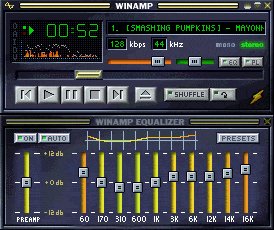 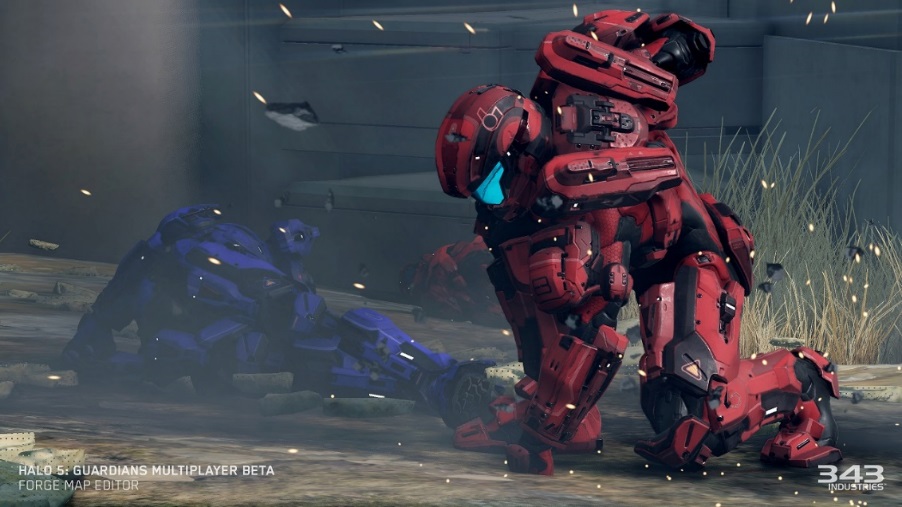 Animojis (2017)
4K video on a phone (2015)
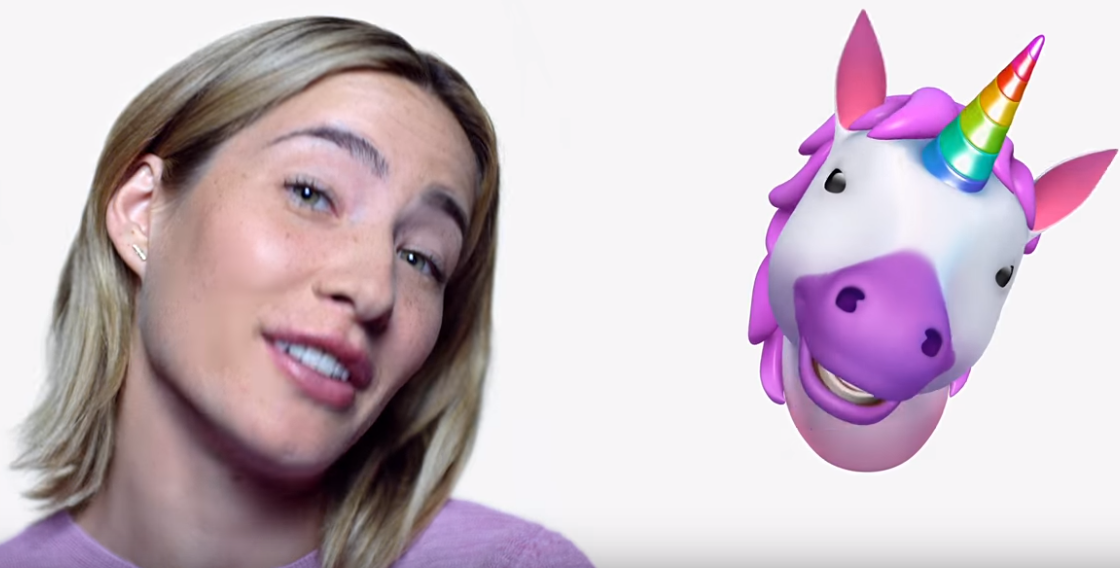 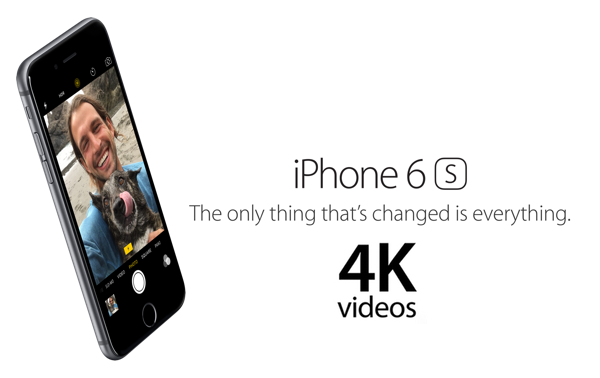 3
New Capabilities
Networking (Ethernet)
10 Megabit/s (1.25 MB/s) (1980)
100 Megabits/s (12.5 MB/s) (1995)
1 Gigabits/s (125 MB/s) (1999)
10 Gigabit/s (over twisted-pair) (1.25 GB/s) (2006)

Computer memory (DRAM)
DDR (2000):  1.6 GB/s
DDR2 (2003):  8.5 GB/s
DDR3 dual channel (2007):  25.6 GB/s
DDR4 quad channel (2014):  42.7 GB/s
CSCE 190:  Computing in the Modern World			 4
Semiconductors
Silicon is a group IV element

Forms covalent bonds with four neighbor atoms (3D cubic crystal lattice)

Si is a poor conductor, but conduction characteristics may be altered

Add impurities/dopants replaces silicon atom in lattice
Adds two different types of charge carriers:  holes and electrons
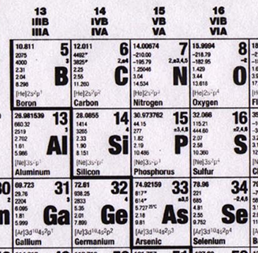 Adds electrons
Creates n-type Si
Adds holes
Creates p-type Si
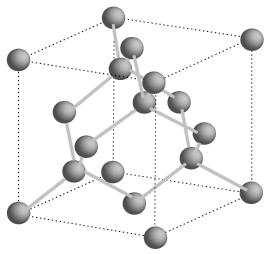 Spacing = .543 nm
CSCE 190:  Computing in the Modern World			 5
[Speaker Notes: 4 valence electrons: bonds with 4 neighboring atoms  No charge carriers without dopants.  Dopants are from group 3 (hole; p-type) or group 5 (electron; n-type) Hole and electrons are charge carriers.]
MOSFETs
Cut away side view
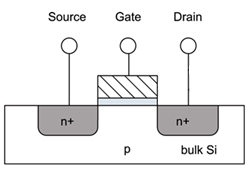 VDD
+ + + + + + +
- - - - - - -
+ + + + + + + + + + + + + +
GND
CSCE 190:  Computing in the Modern World			 6
[Speaker Notes: If p is grounded, no electricity from diffusion area to substrate.
Works like a switch.  The gate is a capacitor (there is a glass insulator under the gate---blue in the figure); charging it draws electrons and opens a channel, opening the connection.]
Logic Gates
inv
NAND2
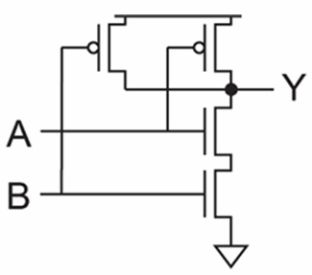 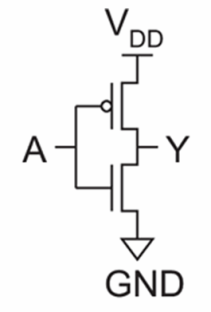 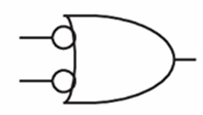 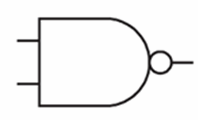 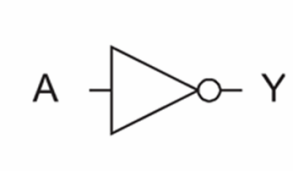 NOR2
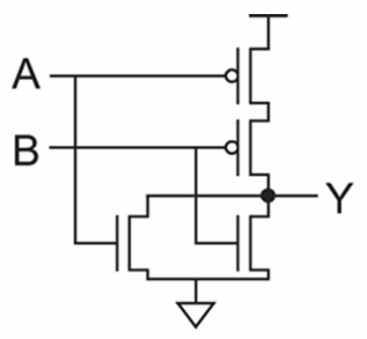 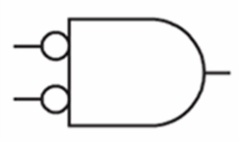 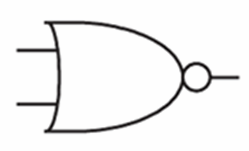 CSCE 190:  Computing in the Modern World			 7
[Speaker Notes: Gates.]
Logic Synthesis
Behavior:
S = A + B
Assume A is 2 bits, B is 2 bits, C is 3 bits
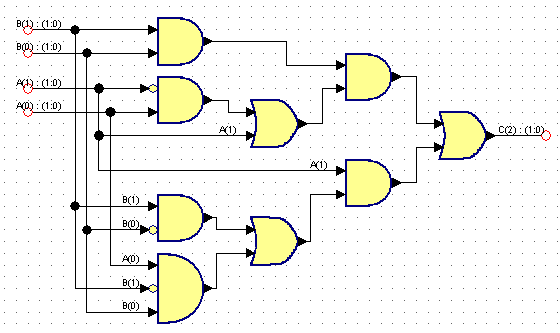 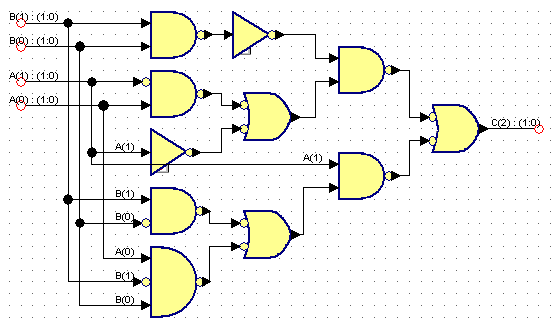 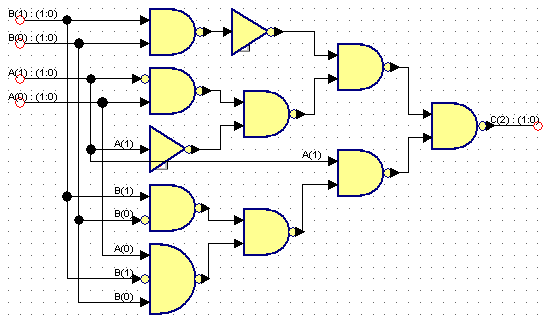 CSCE 190:  Computing in the Modern World			 8
Microarchitecture
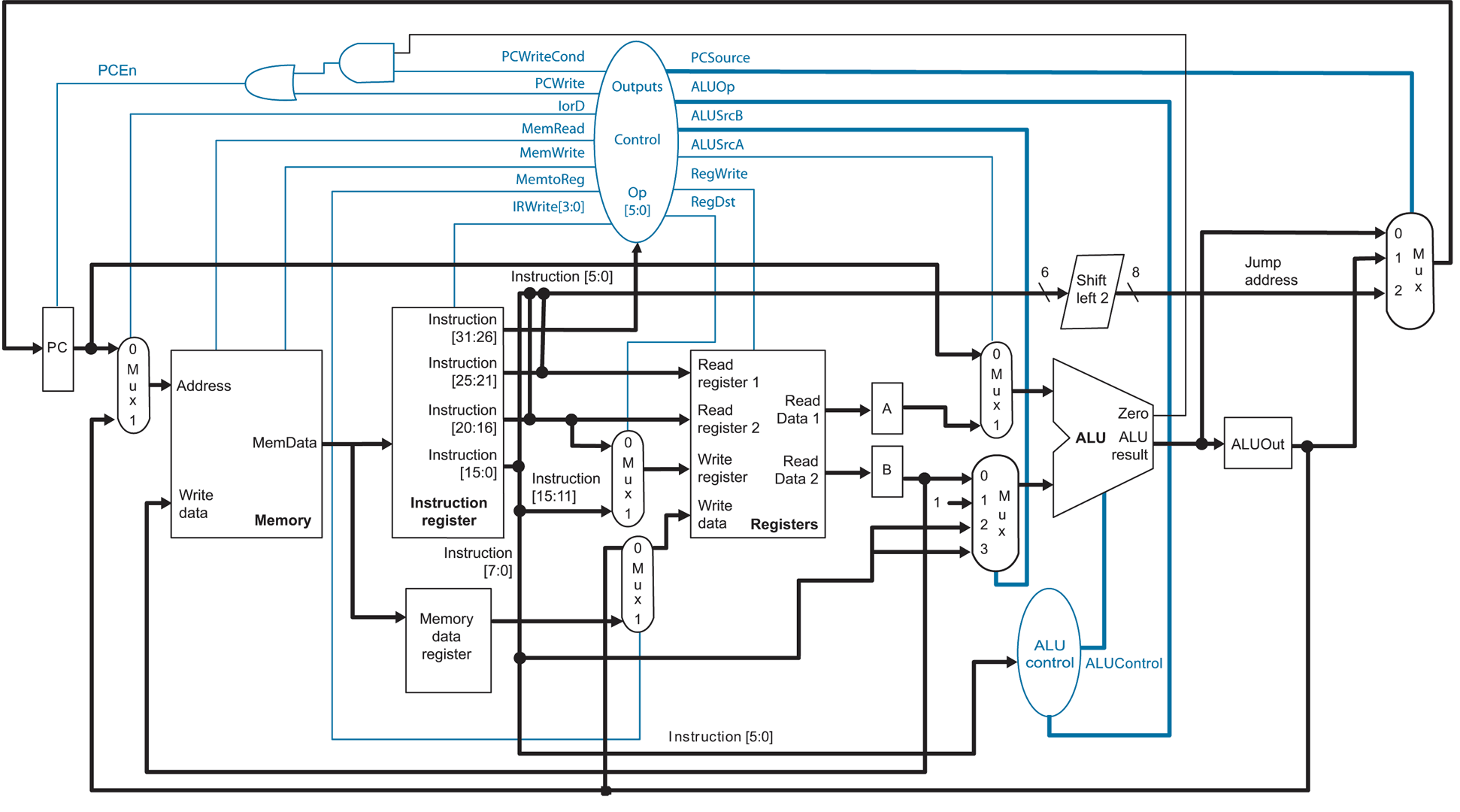 CSCE 190:  Computing in the Modern World			 9
[Speaker Notes: A MIPS CPU (as used in Hennessy and Patterson; in 212).]
Layout
3-input NAND
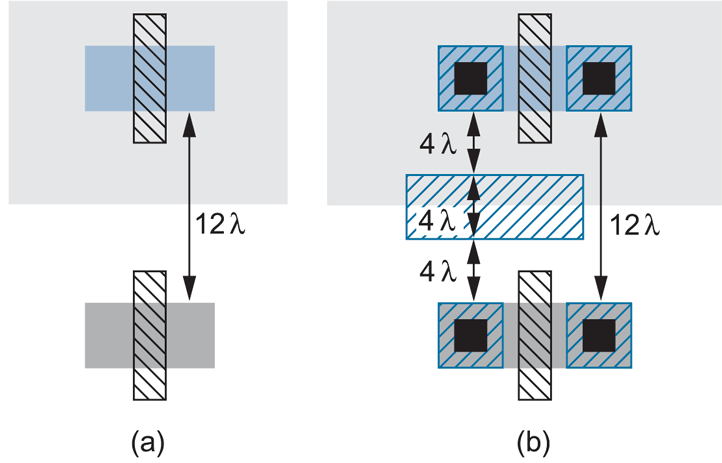 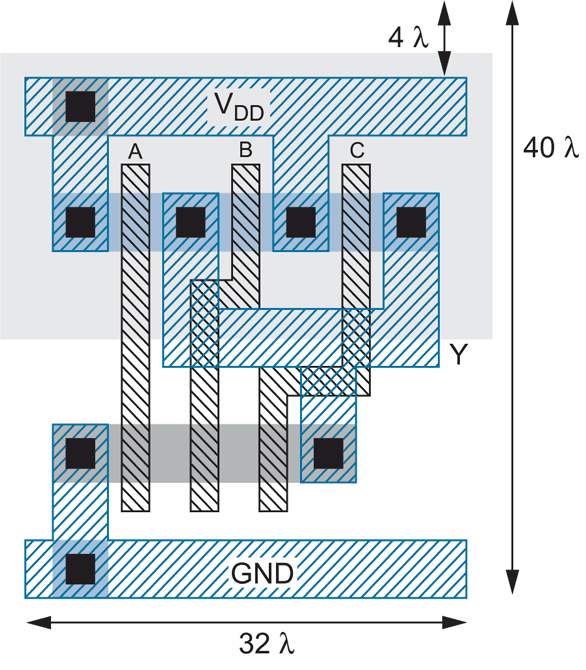 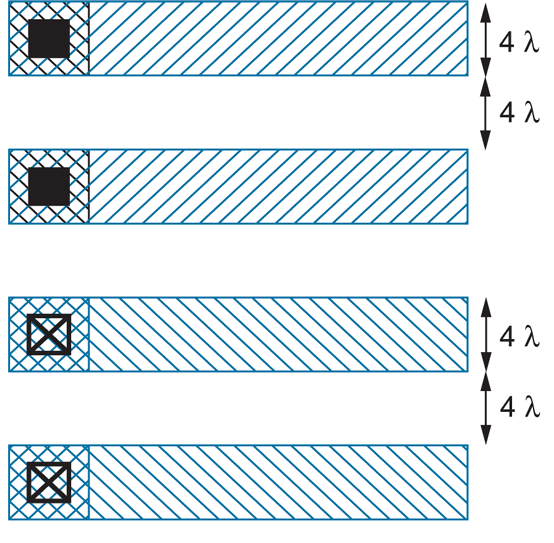 CSCE 190:  Computing in the Modern World			 10
[Speaker Notes: Polygons represent transistors (looking  from the top down).  Blue are wires (copper), the black (vias, vertical) connect metal to substrate; otherwise, glass in between. Grey shaded are gates.  Around 180 nanometers (around 2000), the rules no longer are parametrized by lambda, because of the complicated physics at very small scale.  Free MOSIS is 180 nanometers now.]
Synthesized and P&R’ed MIPS Architecture
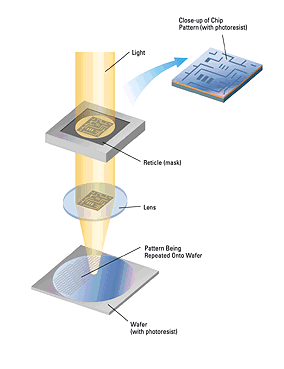 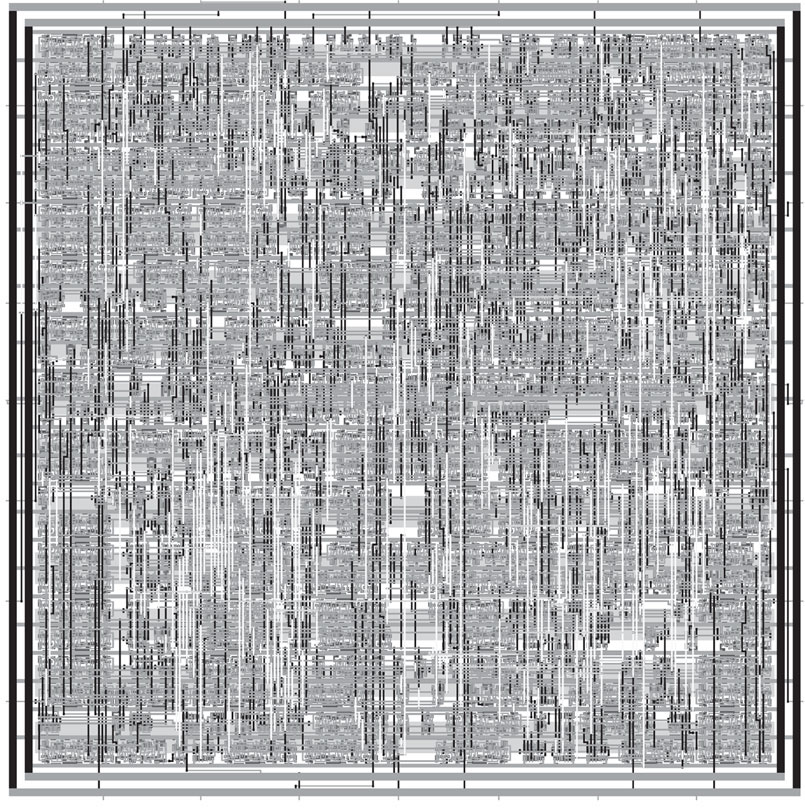 CSCE 190:  Computing in the Modern World			 11
[Speaker Notes: P&R’ed means: Placed and Routed.  MOSIS (fabrication facility at ISI at USC) would receive something like this.  (core of a tiny chip here.)]
IC Fabrication
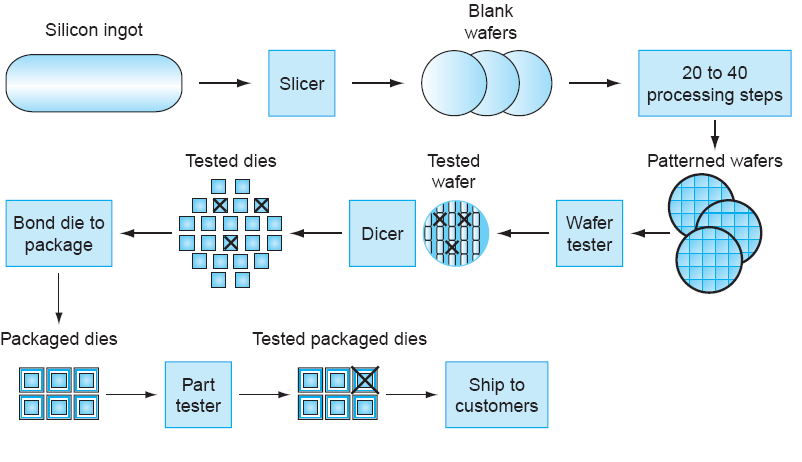 CSCE 611 12
Si Wafer
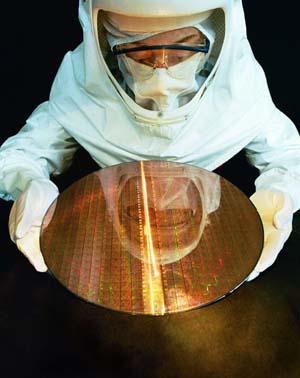 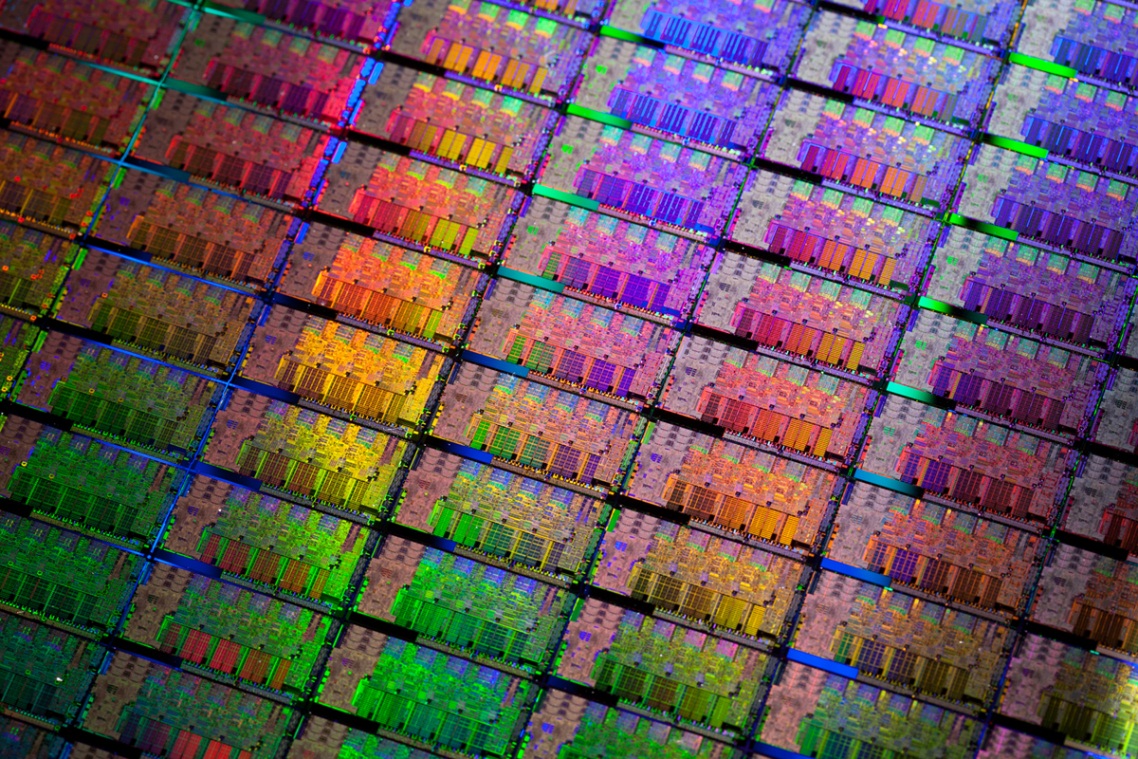 CSCE 190:  Computing in the Modern World			 13
[Speaker Notes: Most chips are rectangular.]
Improvement:  Fab + Architects
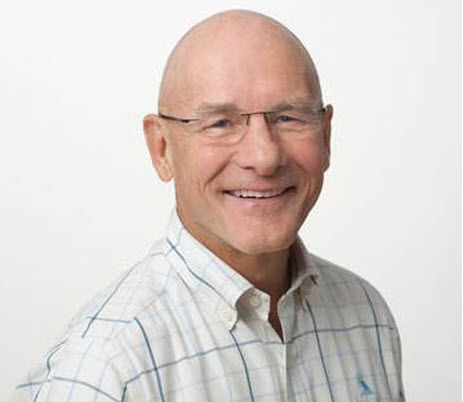 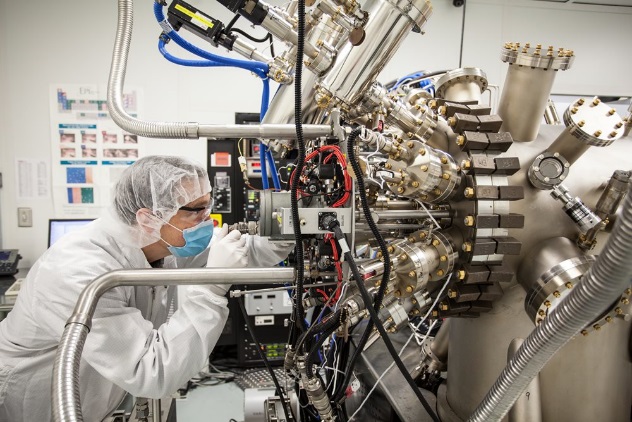 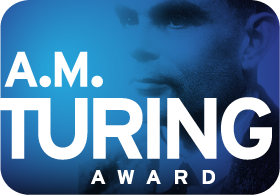 90 nm
200 million transistors/chip
(2005)
Execute 2 instructions per cycle
65 nm
400 million transistors/chip
(2006)
Execute 4 instructions per cycle
CSCE 190:  Computing in the Modern World			 14
Moore’s Law
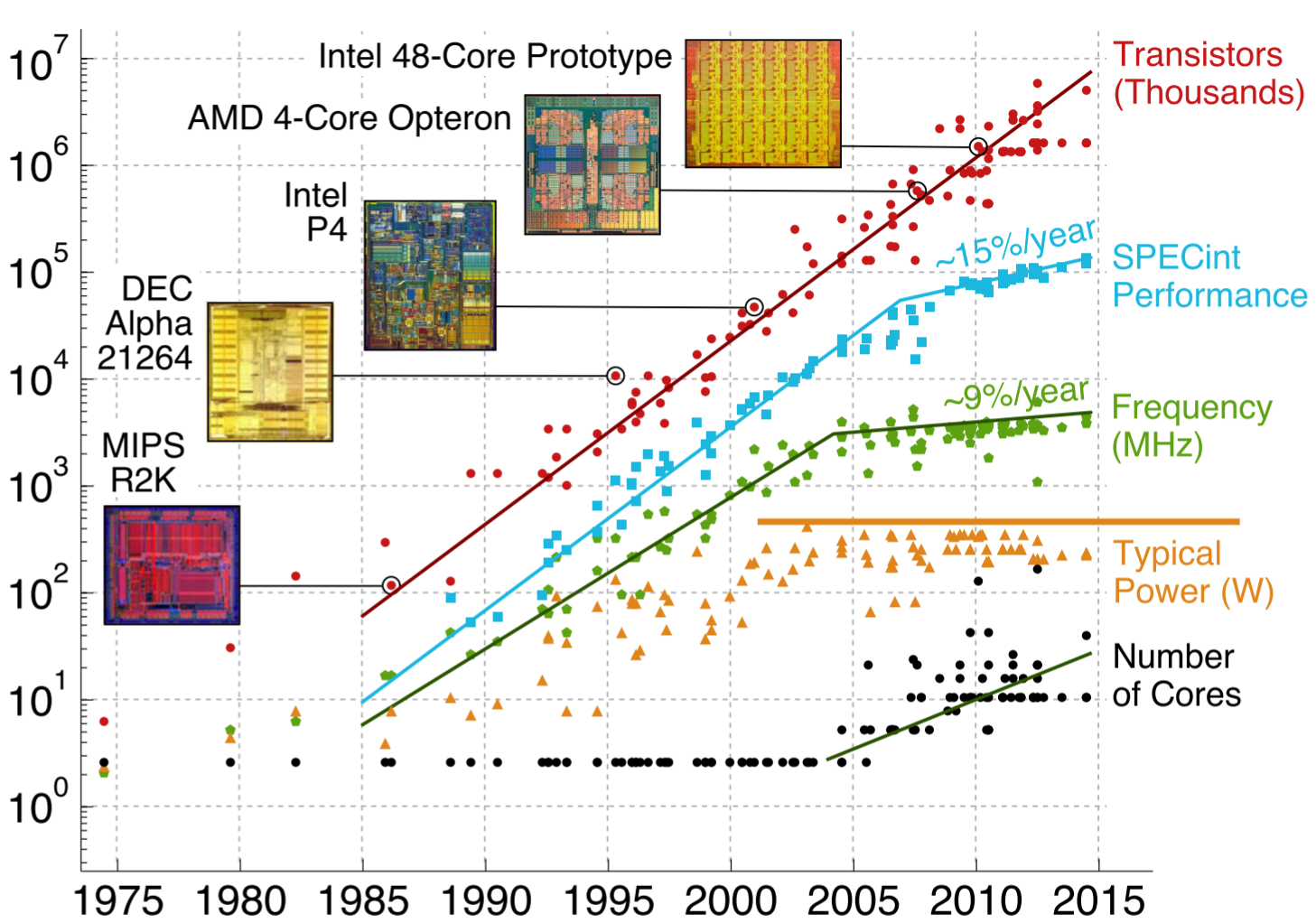 source: Christopher Batten, Cornell
Intel Desktop Technology
End of frequency scaling
End of core scaling
End of technology scaling?
Performance:  Intel Desktop Peak Performance
17
Intel Desktop:  Moore’s Law
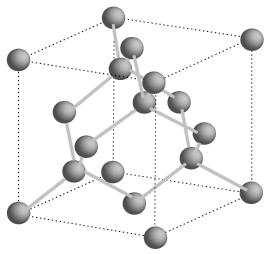 Si atom spacing = 0.5 nm
18
Why Learn Hardware Design?
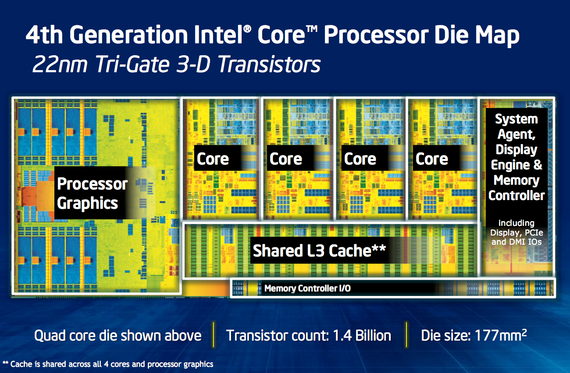 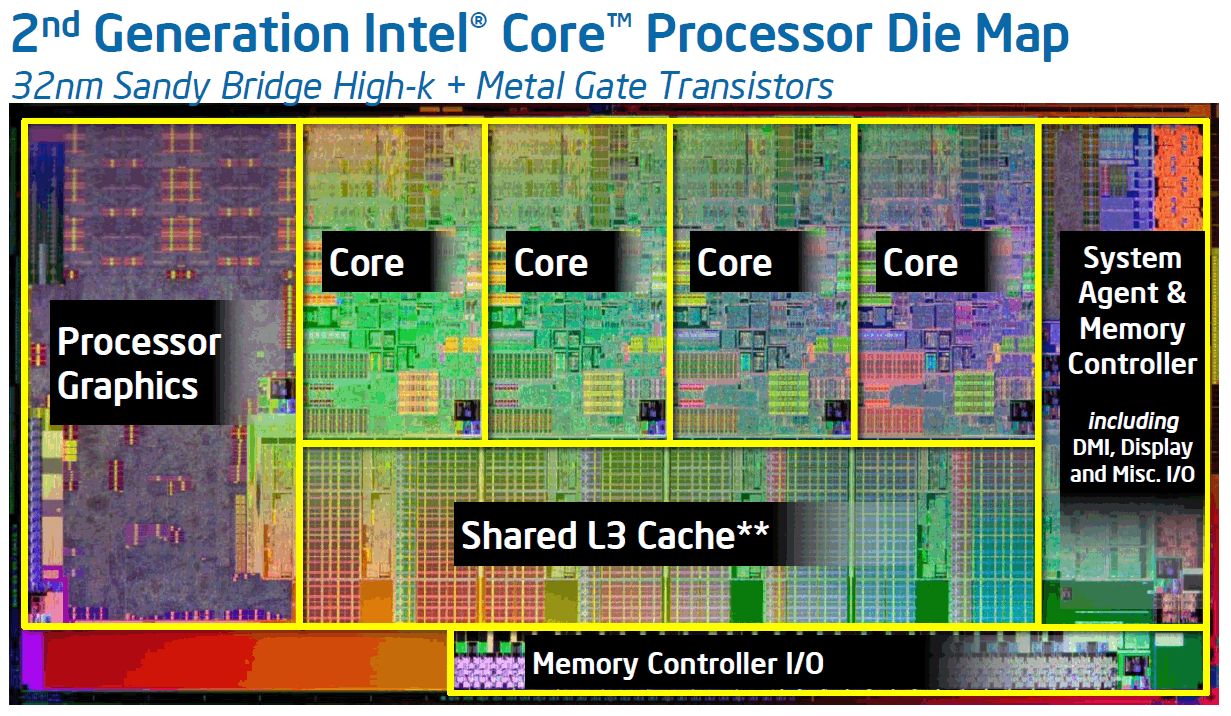 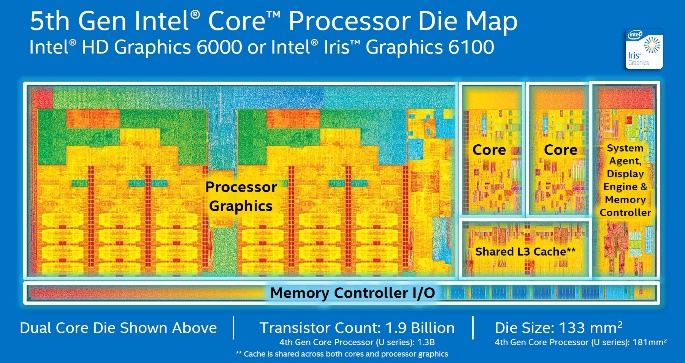 7th gen Skylake
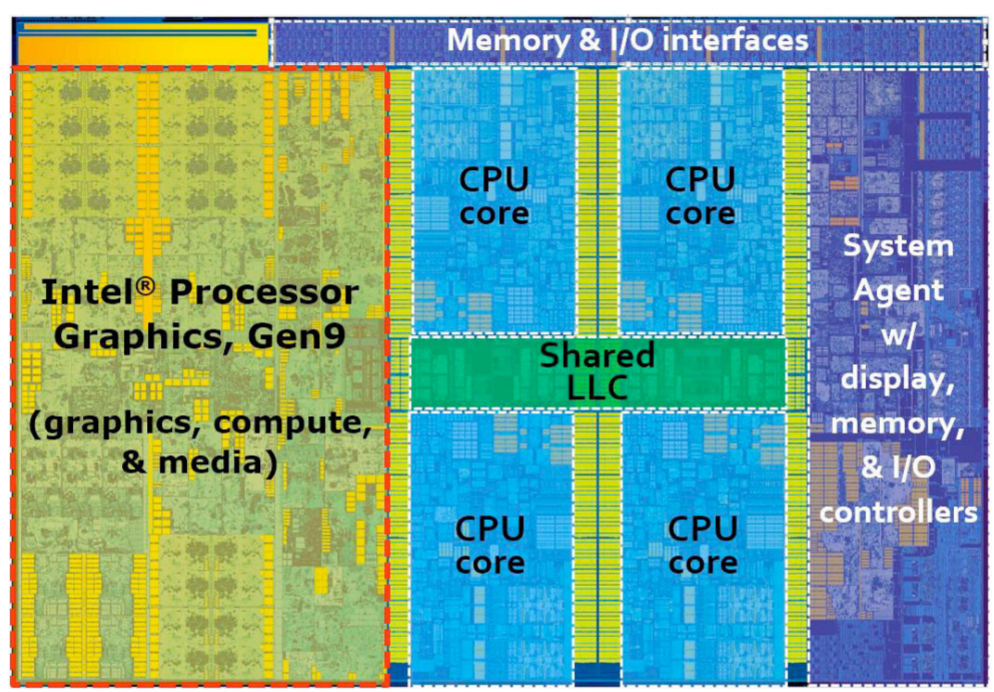 CSCE 611 19
Why Learn Hardware Design?
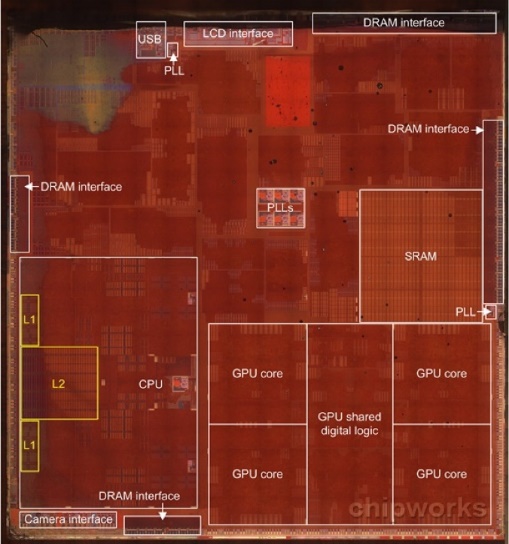 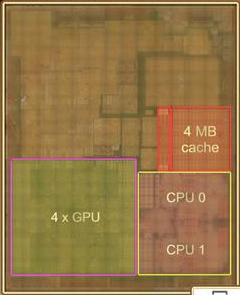 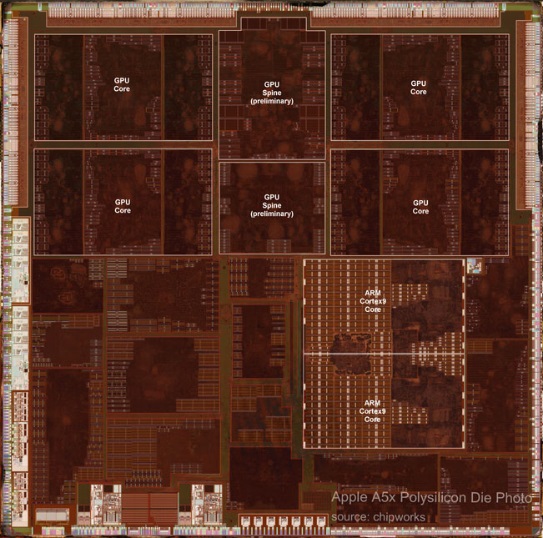 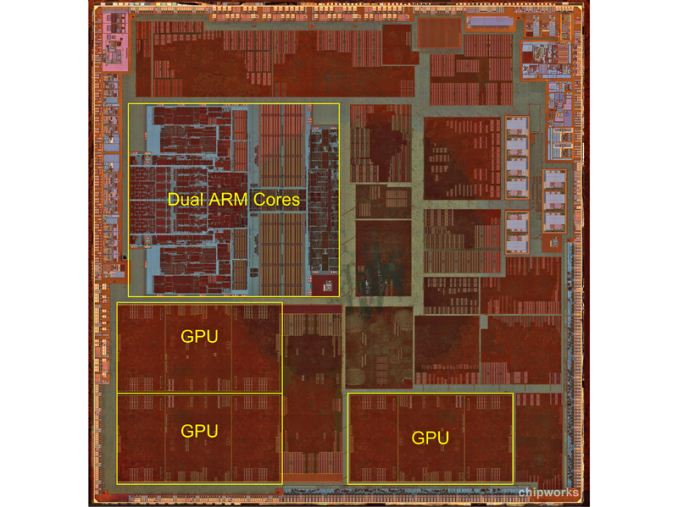 Apple A6
Apple A8
Apple A7
Apple A5x
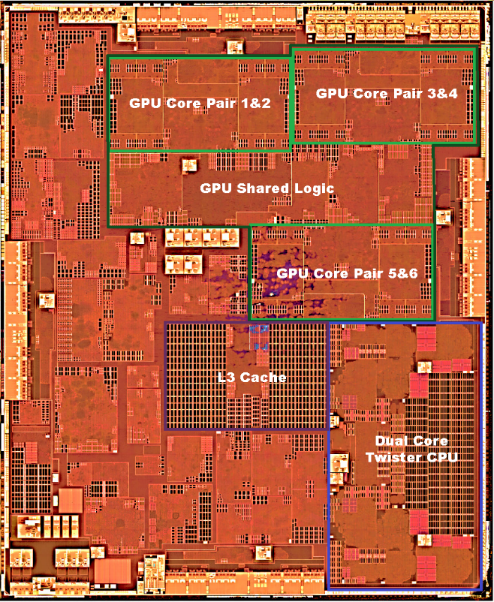 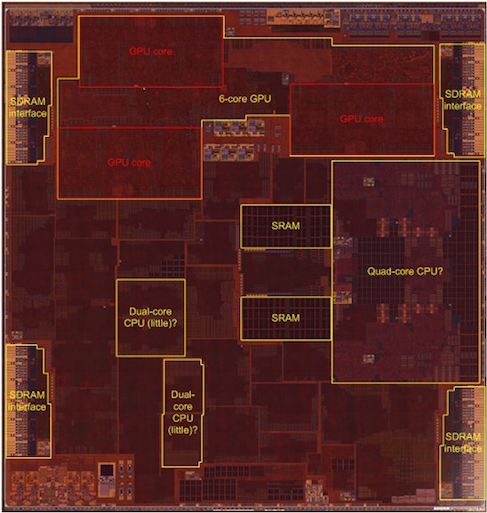 Apple A9
Apple A10
20
CPU Performance “Walls”
Power Wall
Must maintain thermal density of ~ 1 Watt per square mm
~200 Watts for 200 mm2 area
Dennard Scaling no longer in effect
Power density increases with transistor density

Pdynamic = ½CVDD2f
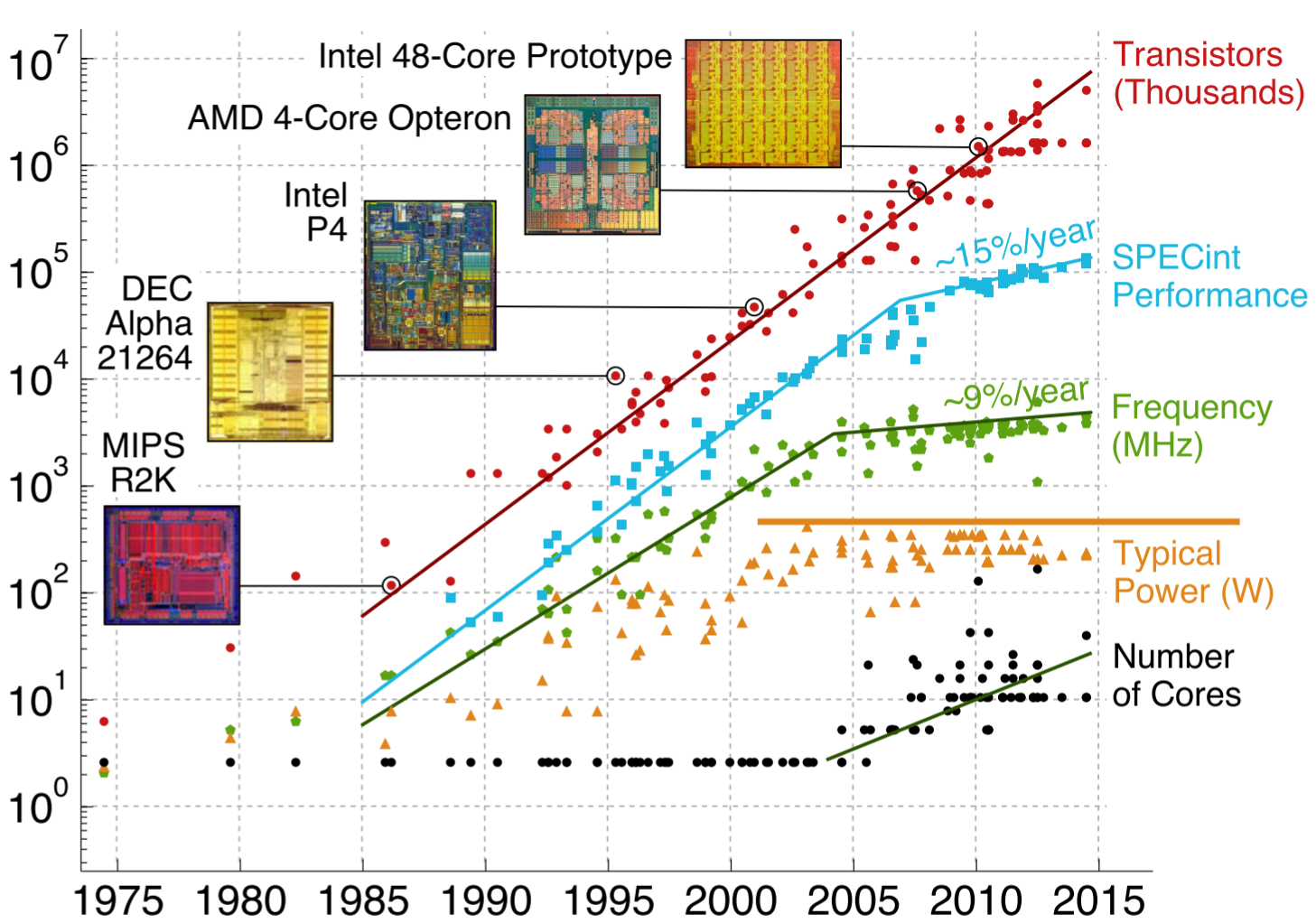 Logic Levels
NMH = VOH – VIH
NML =  VIL  – VOL
CPU Performance “Walls”
Memory Wall
Memory usually cannot supply data to CPU fast enough
GPUs use soldered memory for higher speed
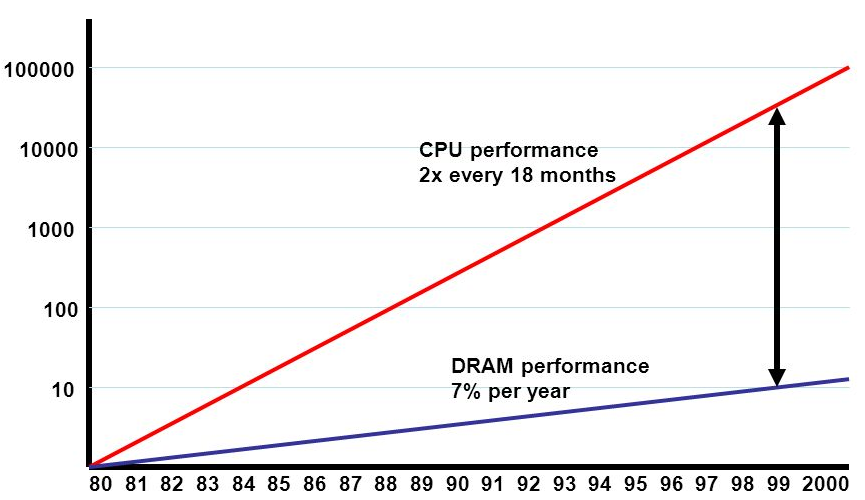 CSCE 190:  Computing in the Modern World			 23
CPU Performance “Walls”
Solution:  Domain-specific architecture
Use dedicated memories to minimize data movement
Invest resources into more arithmetic units or bigger memories
Use the easiest form of parallelism that matches the domain
Reduce data size and type to the simplest needed for the domain
CSCE 190:  Computing in the Modern World			 24
Domain-Specific Architectures
Qualcomm Snapdragon 835
Wireless:
Snapdragon LTE modem
Wi-Fi module
Processors:
Hexagon DSP Processor
Qualcomm Aqstic Audio Processor
Qualcomm IZat Location Processor
Adreno 540 GPU (DPU + VPU) Processor
Qualcomm Spectra 180 Camera Processor
Kryo 280 CPU (8 core ARM BigLittle)
Qualcomm Haven Security Processor

Raspberry Pi gen1:  ARM11 + 3 types of GPUs
CSCE 611 25
Co-Processor (GPU) Design
FOR i = 1 to 1000
  C[i] = A[i] + B[i]
GPU
cache
ALU
ALU
ALU
ALU
ALU
ALU
ALU
ALU
Core 1
threads
cache
ALU
ALU
ALU
ALU
ALU
ALU
ALU
ALU
Core 2
cache
ALU
ALU
ALU
ALU
ALU
ALU
ALU
ALU
Core 3
cache
ALU
ALU
ALU
ALU
ALU
ALU
ALU
ALU
Core 4
cache
ALU
ALU
ALU
ALU
ALU
ALU
ALU
ALU
Core 5
cache
ALU
ALU
ALU
ALU
ALU
ALU
ALU
ALU
Core 6
cache
ALU
ALU
ALU
ALU
ALU
ALU
ALU
ALU
Core 7
cache
ALU
ALU
ALU
ALU
ALU
ALU
ALU
ALU
Core 8
CSCE 190:  Computing in the Modern World			 26
Thread
Thread
Thread
Thread
Thread
Thread
Thread
Thread
Thread
Thread
Thread
Thread
Thread
Thread
Thread
Thread
[Speaker Notes: Many threads! Even 1000 in some GPUs.  Each outermost loop iteration becomes a thread.]
Google Tensor Processing Unit
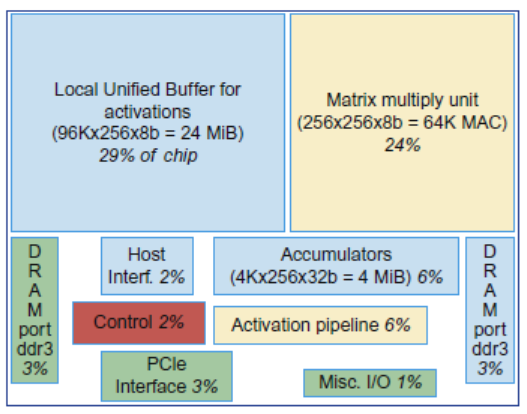 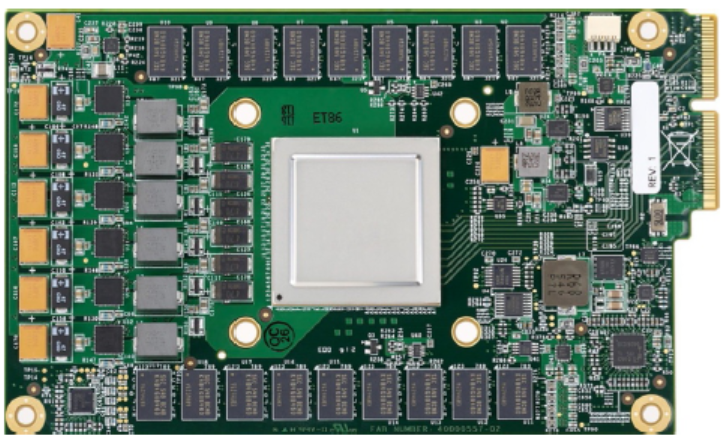 Intel Crest
DNN training
16-bit fixed point
Operates on blocks of 32x32 matrices
SRAM + HBM2
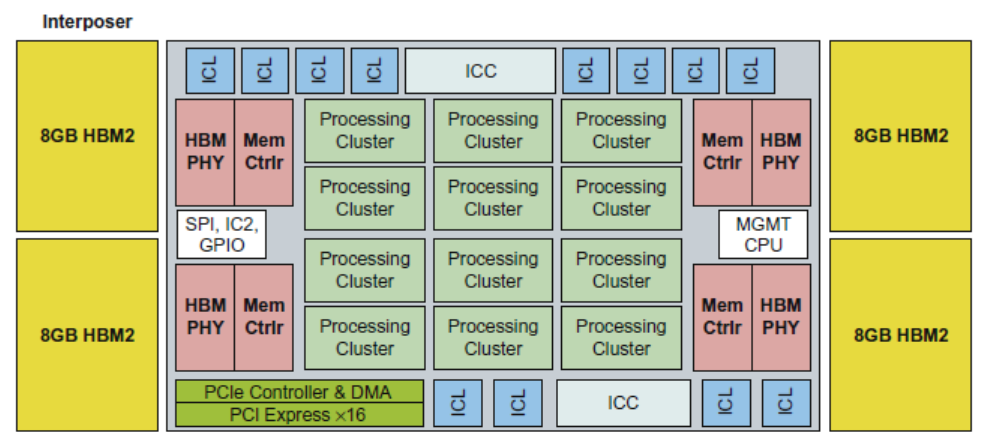 Pixel Visual Core
Pixel Visual Core
Image Processing Unit
Performs stencil operations
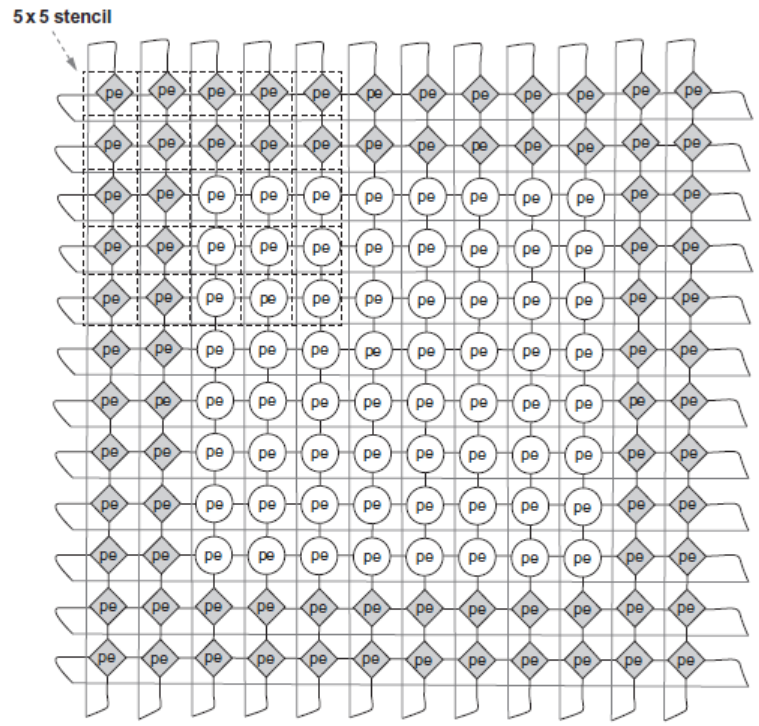 Field Programmable Gate Arrays
FPGAs are blank slates that can be electronically reconfigured
Allows for totally customized architectures
Drawbacks:
More difficult to program than GPUs
10X less logic density and clock speed
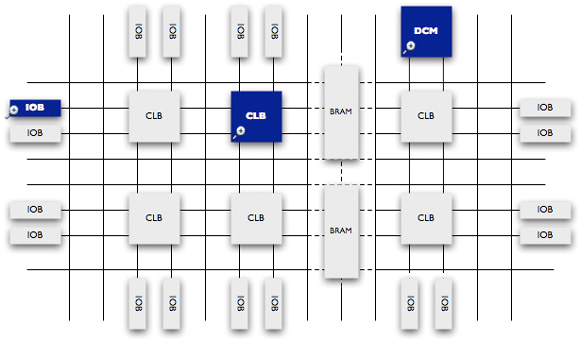 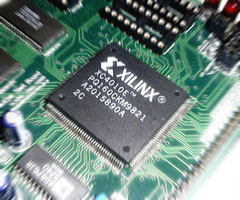 CSCE 190:  Computing in the Modern World			 30
[Speaker Notes: Huge flexibility, must use hardware description language: very lower level, RTL, timing.  In principle, much higher utilization of the hardware.  Electronically (“in the field”) reconfigurable.  CE students will use FPGAs in 611 and 313.]
Programming FPGAs
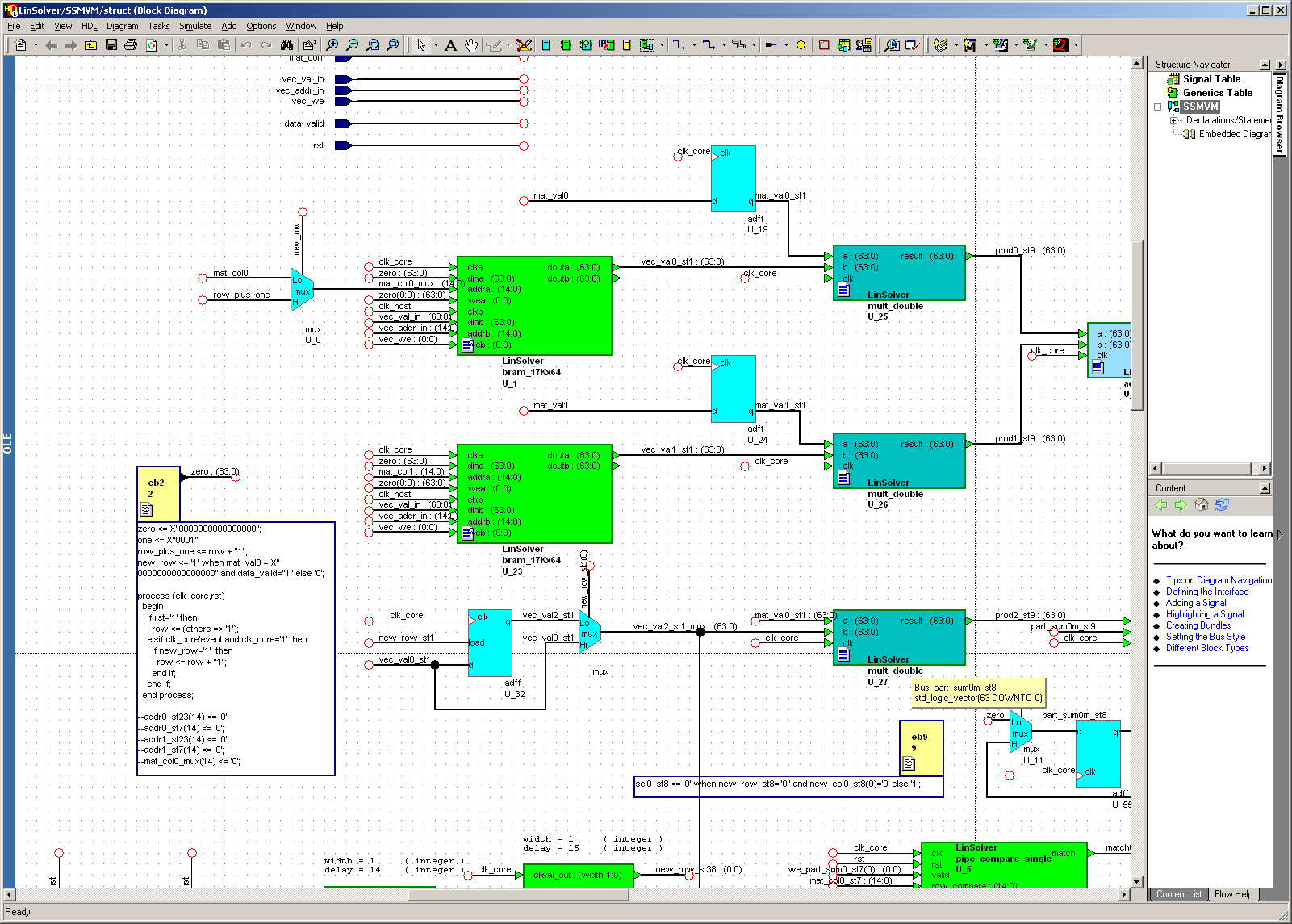 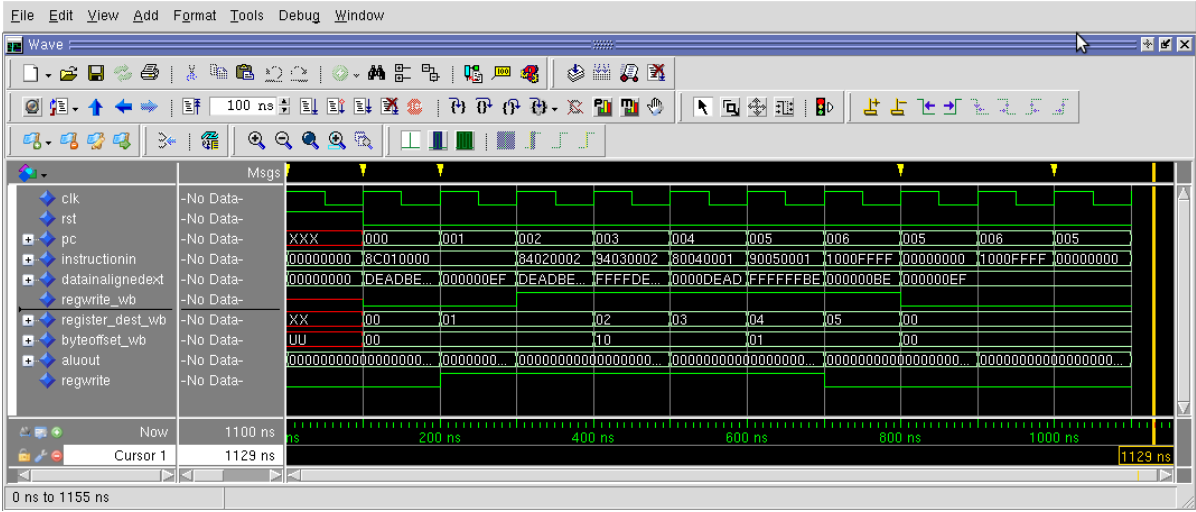 CSCE 190:  Computing in the Modern World			 31
[Speaker Notes: FPGA have worked very hard on compiler from C to HDL.  They call it high-level synthesis.   Also, used for debugging before (re-)configuring the chip.]
HeRC Group:  Heterogeneous Computing
Combine CPUs and coprocs
Example:
Application requires a week of CPU time
Offload computation consumes 99% of execution time
initialization
0.5% of run time
49% of code
“hot” loop
99% of run time
2% of code
clean up
0.5% of run time
49% of code
co-processor
CSCE 190:  Computing in the Modern World			 32
Heterogeneous Computing with FPGAs
Developed custom FPGA coprocessor architectures for:
Computational biology
Sparse linear algebra
Data mining

Generally achieve 50X – 100X speedup over CPUs
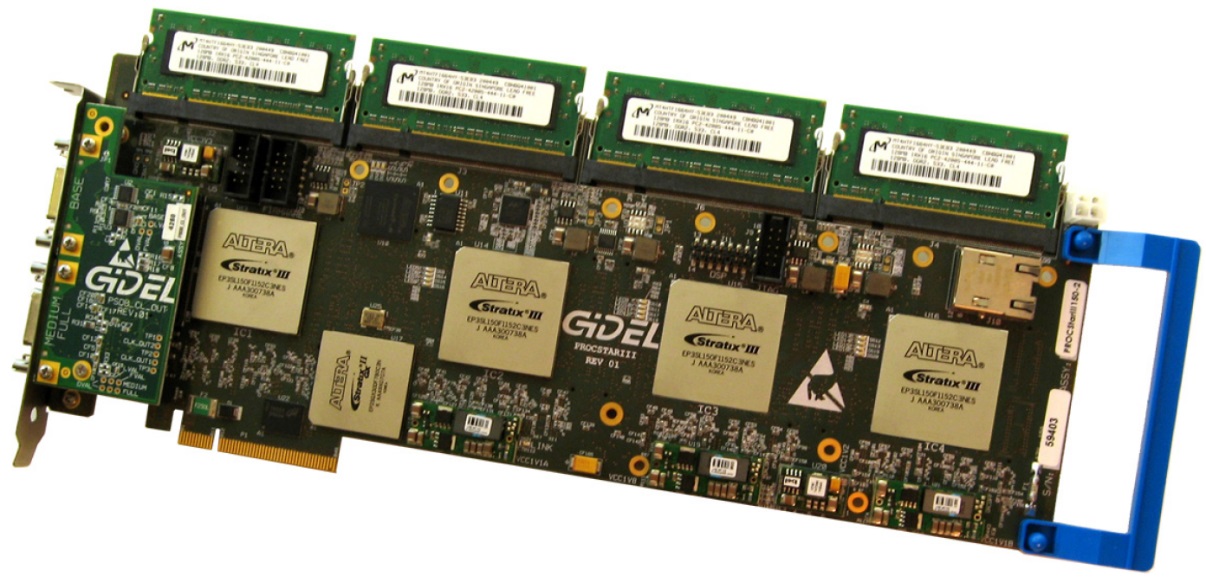 CSCE 190:  Computing in the Modern World			 33
[Speaker Notes: Jason used these. No longer.  The ones used now are very similar (2018).]
Heterogeneous Computing with FPGAs
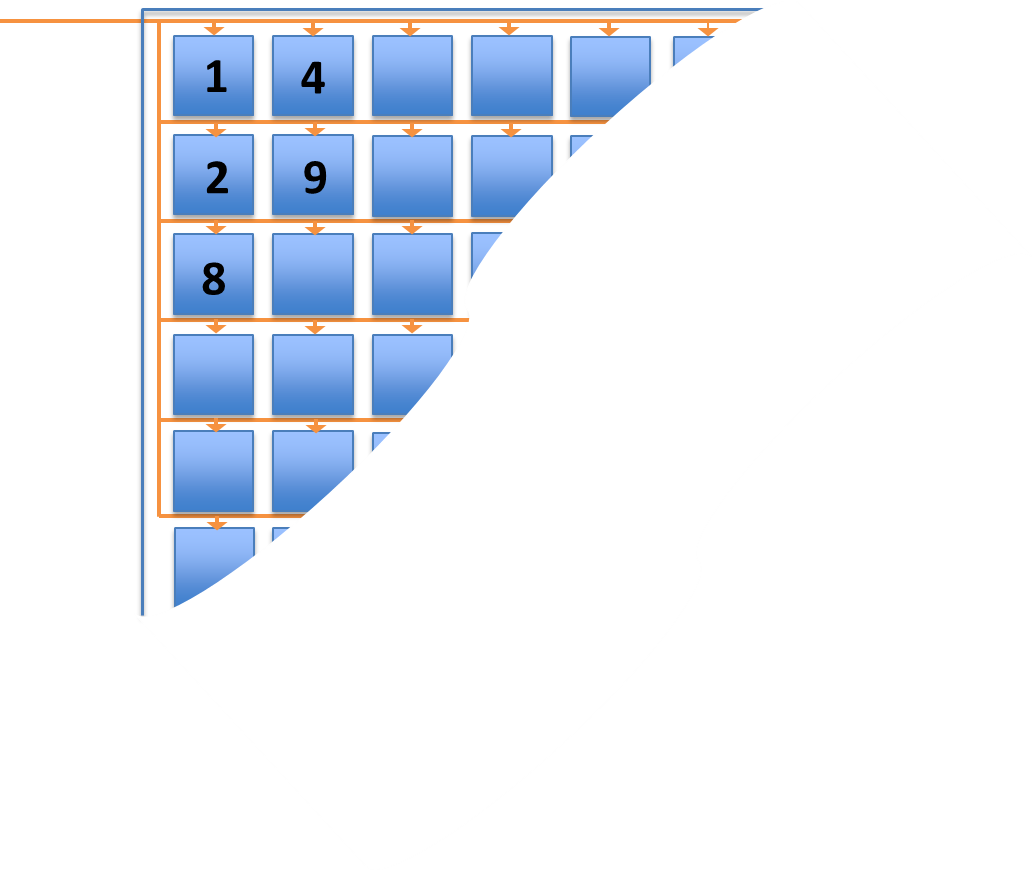 Application
Design tools (compilers)
Overlay
(Processing Elements)
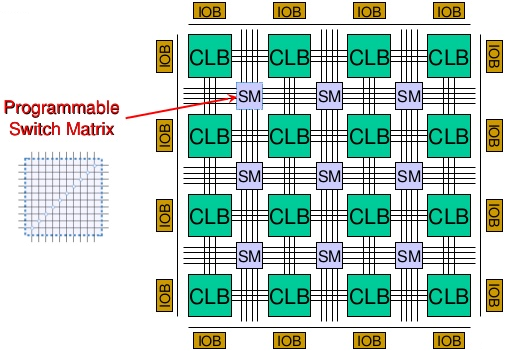 Hardware engineering
FPGA
(Logic Gates)
CSCE 190:  Computing in the Modern World			 34
Conclusions
Moore’s Law continues, but CPUs are benefitting from an increasingly lessor degree
Power Wall
Memory Wall

The future is in domain-specific architectures
Hardware designers will play increasing role in introducing new capabilities

FPGA-based computing allows for fast development of new domain specific architectures
CSCE 190:  Computing in the Modern World			 35